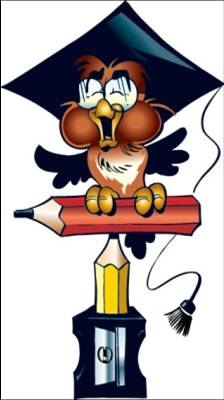 Урок математики
Урок-соревнование
Домашнее Задание
25
20
2
10
15
10
40
5
«Стоит  в поле теремок- теремок, он не низок, не высок, не высок...»
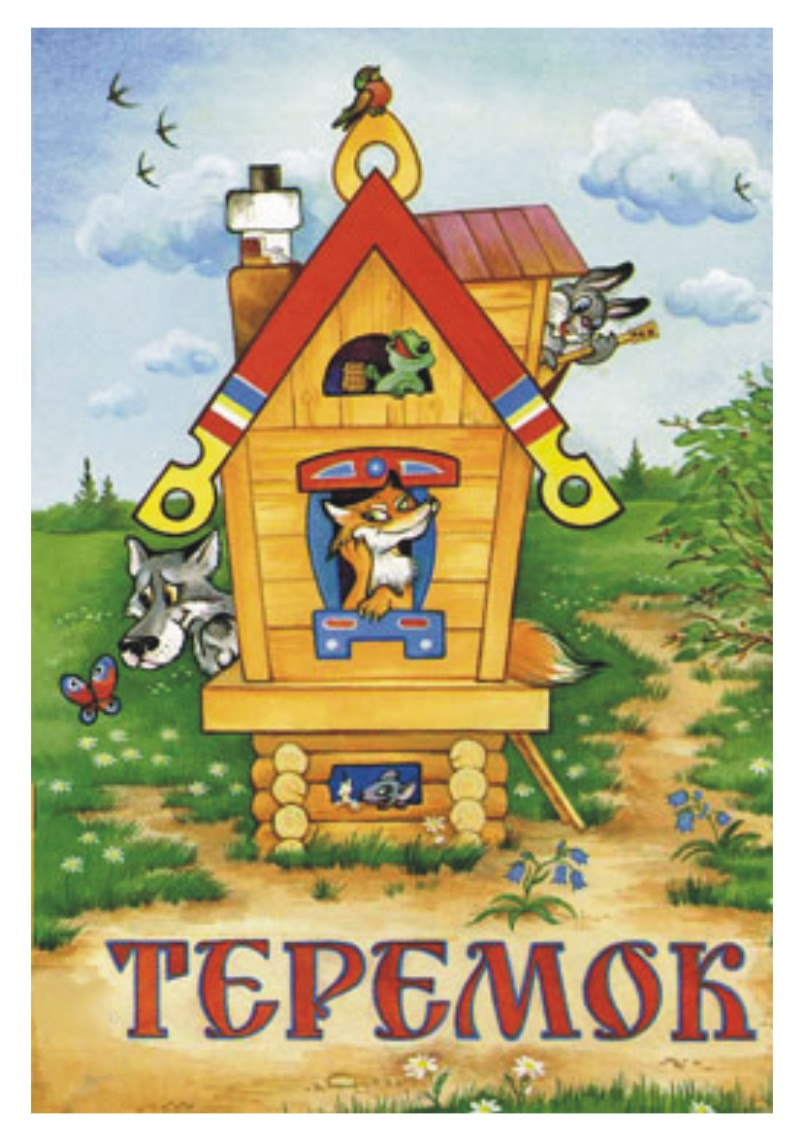 «Стоит в поле теремок- теремок,
И красив он, и высок, и высок.
Но никто в нём не живёт, не живёт!»
Арифметика - это часть математики, где изучают числа и свойства.
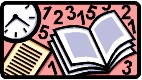 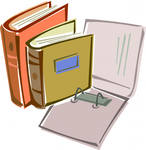 15
50
12
36
6
4
5
2
Молодцы!
Проверить свои знания!
Посмотреть, чему научились!
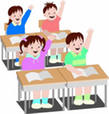 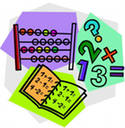 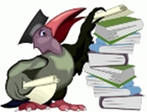 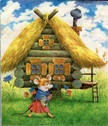 Мышка-норушка
Лягушка-квакушка
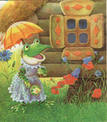 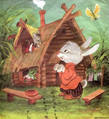 Зайка-Побегайка
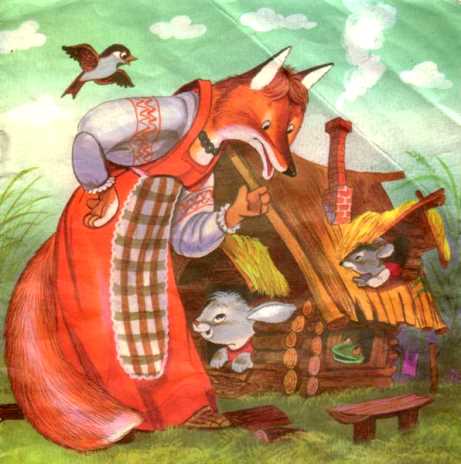 Лисичка-сестричка
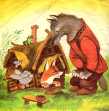 Волчок-Серый бочок
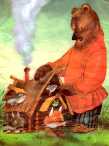 Медведь- косолапый
Минута чистого письма
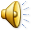 14 октября.
Классная работа.
1 команда- 8 десятков, 2 единицы 
  
2 команда- 6 десятков,0 единиц  
      
3 команда- 3 десятка, 5 единиц  
        
4 команда- самое маленькое двузначное число
 
5 команда- самое большое двузначное число  
  
6 команда- 5 единиц
82
60
35
10
99
5
Молодцы!
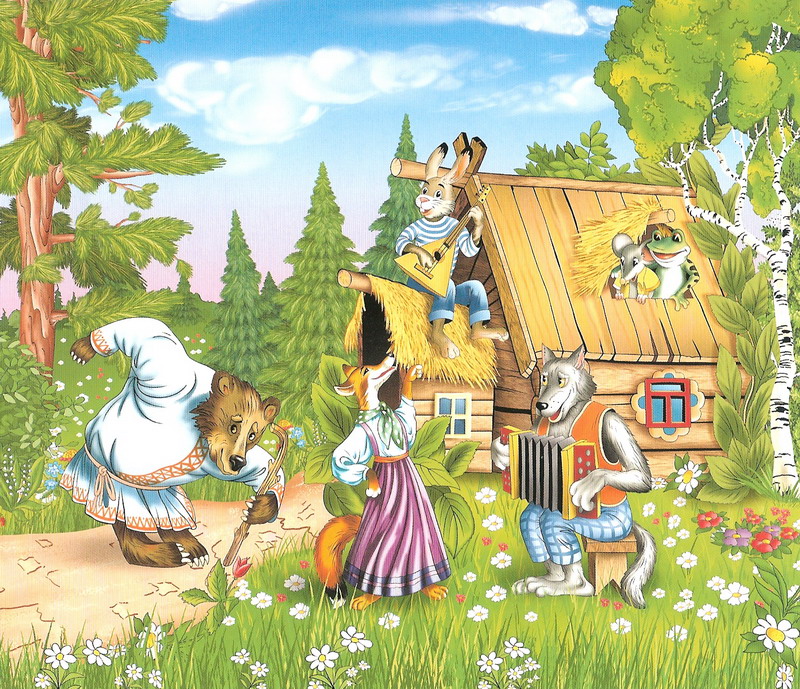 Условие игры
Быть очень внимательными!
Задания выполнять быстро, аккуратно!
Не допускать ошибок!
Стараться не подвести команду!
За каждый правильный ответ- жетон!
Устный счет
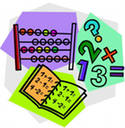 Назови до 20 только чётные числа
2 4 6 8 10 12 14 16 18 20
2
Назови от 10 до 20 нечётные числа
11  13  15  17  19
назови числа в порядке возрастания
24 15 30 56 49 90 3 10
3 10 15 24 30 49 56 90
3
какое число является предыдущим для числа 75?
34  47  74  80  76
74
В числе 58 –сколько десятков и единиц?
5 дес,8 единиц
Вставьте числа - множители
12
2
6
3
4
18
2
9
3
6
24
2
12
3
8
4
6
30
2
15
3
10
5
6
50
2
25
5
10
45
1
45
9
5
Задачи
Коля подтянулся 14 раз, а Саша в 2 раза меньше. Сколько раз подтянулся Саша?
Маша идёт до школы 15 минут, а Вера добегает за 5 минут. На сколько минут дольше идёт до школы Маша?
Юра собрал 5 вёдер картофеля, а папа в 3 раза больше. Сколько вёдер собрал папа?
Таня съела 12 слив, а Оля на 3 больше. Сколько слив съела Оля?
В одном стручке 6 горошин. Сколько горошин в 3 таких стручках?
Один карандаш стоит 3 рубля. Купили 10 карандашей. Сколько денег заплатили?
Решение примеров
2*1=                      3*1=                  4*1=               5*1=              4*5=
2*2=                      3*2=                  4*2=              5*2=               2*9=
2*3=                      3*3=                  4*3=              5*3=               3*7=
2*4=                      3*4=                  4*4=              5*4=               5*5=
2*5=                      3*5=                  4*5=              5*5=               4*2=
2*6=                      3*6=                  4*6=              5*6=               2*0=
2*7=                      3*7=                  4*7=              5*7=               3*4=
2*8=                      3*8=                  4*8=              5*8=               7*2=
2*9=                      3*9=                  4*9=              5*9=               2*2=
2*10=                    3*10=                4*10=            5*10=             3*3=
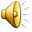 Молодцы!
Физкультминутка
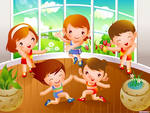 Самостоятельная работа
В пруду плавало 9 гусей, а уток в 3 раза меньше. Сколько уток плавало в пруду?
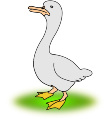 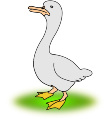 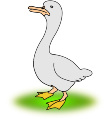 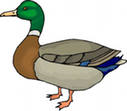 ?
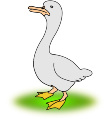 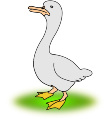 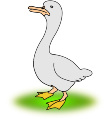 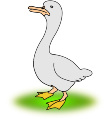 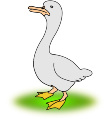 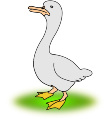 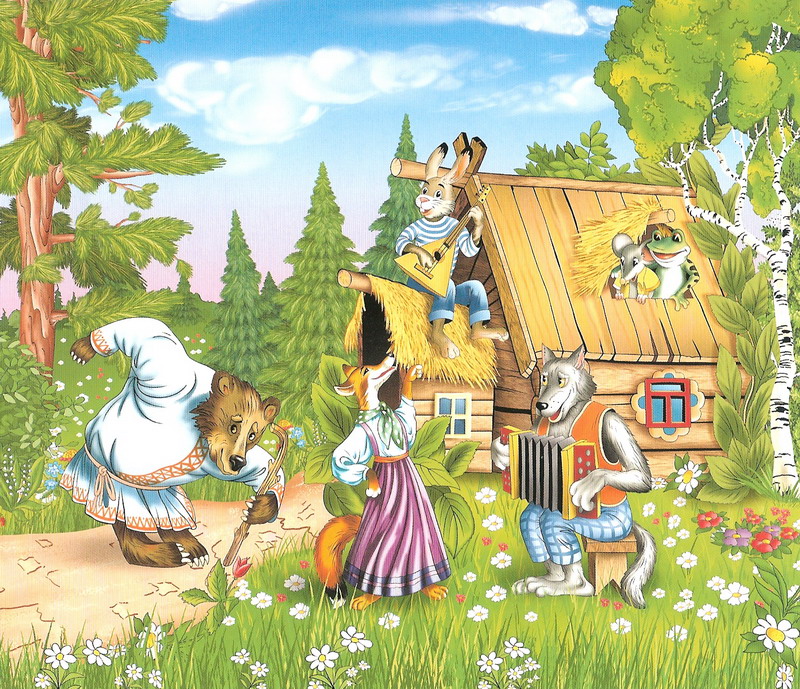 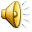 Выполни
40 : 4 *3 =
3*(20-10)=
(50-42)*4=
70-(28-8)=
10-15:5+8=
30-16:2+12=
Я доволен своей работой на уроке!


Я не очень доволен своей работой на уроке!


Я не доволен своей работой на уроке!